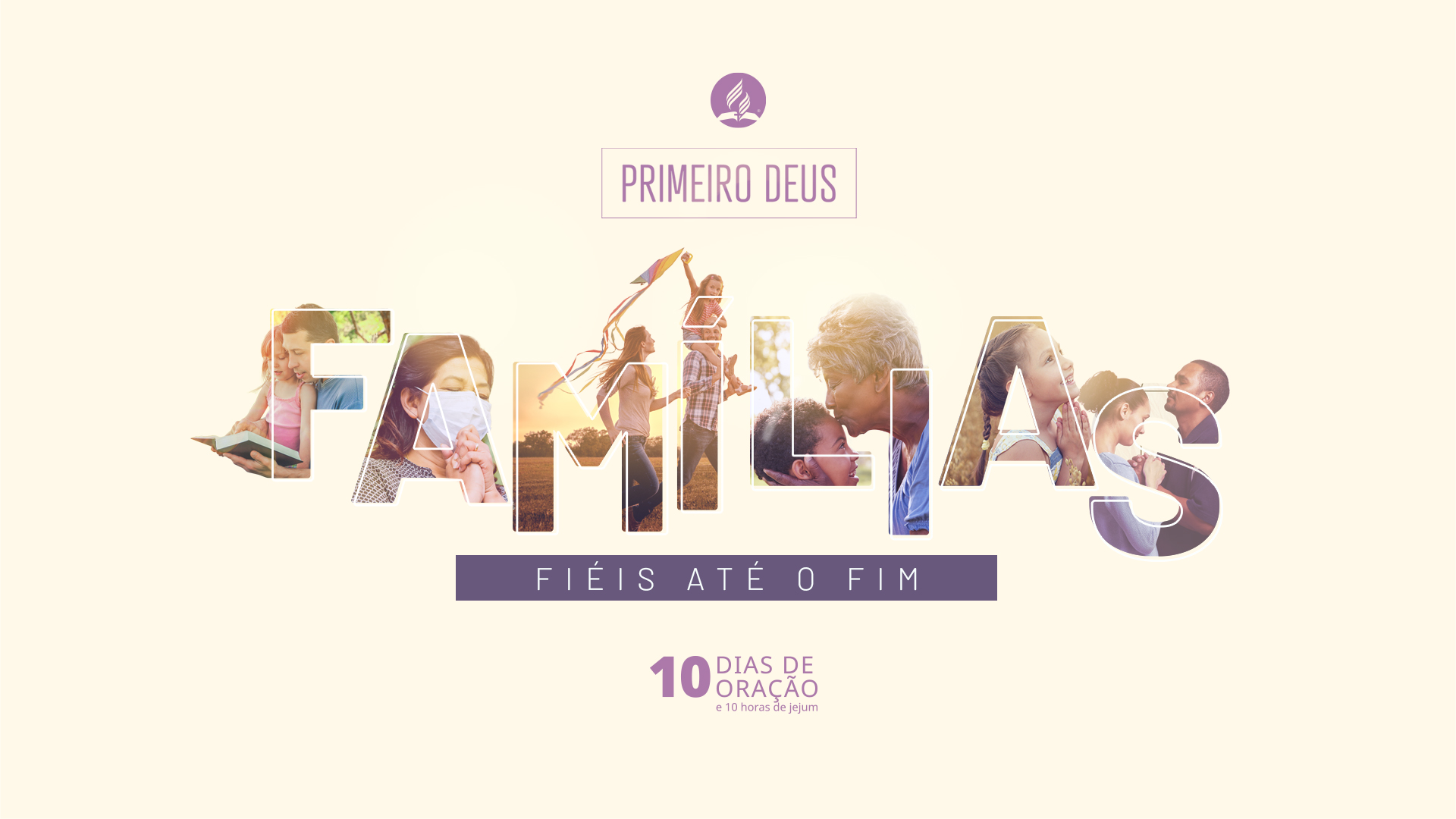 A ESPERANÇA PARA A FAMÍLIA
“Procura conhecer o estado das tuas ovelhas e cuida dos teus rebanhos, porque as riquezas não duram para sempre, nem a coroa, de geração em geração.”  (Provérbios 27:23)
“A família cristã deve ser uma escola de preparo em que os filhos se graduarão para entrar na escola superior das mansões de Deus.”   (O Lar Adventista, p. 547)
Na vida, temos muitas certezas e, entre elas, encontramos as seguintes: minha família é meu maior tesouro, as crises são realidades em todas as casas e os conflitos fazem parte da vida.
Como podemos juntar, embaixo do mesmo teto, família, crises constantes, conflitos desafiantes e, ainda assim, construir nossa tão desejada família saudável de forma que seus membros estejam entre os remidos do Senhor?
RESOLVA OS CONFLITOS E CRISES COM PACIÊNCIA, RESPEITO E EMPATIA
“Quão terrível será descobrir no último grande dia que aqueles com os quais nos associávamos familiarmente se acham separados de nós para sempre; ver os membros de nossa família, talvez nossos próprios filhos, sem estarem salvos... Então faremos a nós mesmos a pergunta: Terá sido por causa de minha impaciência, de minha disposição não cristã? Ou foi por que o próprio eu não sob controle, que a religião de Cristo se tornou desagradável para eles?”  (E Recebereis Poder, p. 189)
Na proximidade e convivência com familiares, inevitavelmente, haverá divergências de ideias e opiniões que, na maioria das vezes, culminarão em conflitos.
O segredo é sempre ter autocontrole e tratar as pessoas envolvidas com respeito, paciência e empatia.
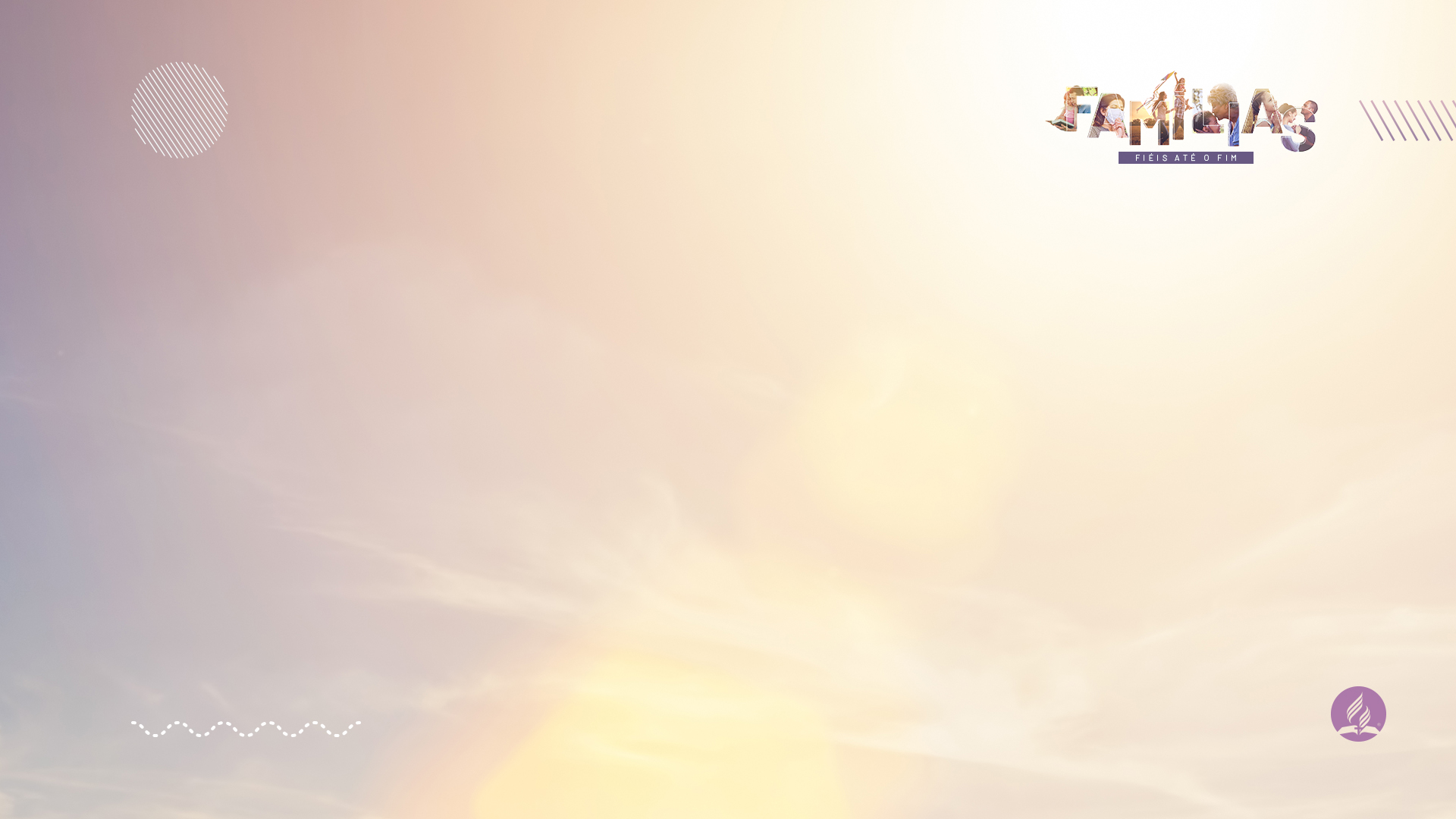 Invista no diálogo
Invista no diálogo
Diante de um conflito ou distanciamento familiar, se quisermos retornar ao estado de calmaria e proximidade, devemos agir com cautela e sabedoria ao falar.
Juntos é mais gostoso
Juntos é mais gostoso
Poucas ações criam um senso de pertencimento, tão necessário ao ser humano, como fazer atividades juntos, das mais prazerosas àquelas que são executadas pelo dever da responsabilidade. Nesse caso, o que fortalece nosso vínculo não é necessariamente o objetivo alcançado, mas o aprendizado e o tempo investido na caminhada.
TUDO O QUE É IMPORTANTE MERECE NOSSO TEMPO DE QUALIDADE.
Na correria em que vivemos, parece que o tempo voa, e, a todo o momento, temos que decidir a que dedicaremos as poucas horas disponíveis.
Ao escolhermos investir este precioso tempo com a família, gritamos a eles e ao mundo o quanto os amamos.
COM BOM HUMOR, TUDO FICA MAIS LEVE E PRAZEROSO.
Em meio a tantas lutas da vida, desfrutar de um ambiente mais leve e alegre no seio da família é como ir para um oásis depois de um dia fatigante no deserto. Aprender a rir e a sorrir dos fatos e mazelas da vida, especialmente quando aprendemos a rir de nós mesmos, nos deixa mais leves e deixa o fardo das responsabilidades do cotidiano mais suave.
MOMENTOS PARTICULARES, A SÓS, CRIAM INTIMIDADE COM DEUS E COM A FAMÍLIA.
Cristo é nosso exemplo em tudo. Ele nos ensina que Sua profunda intimidade com o Pai foi construída em momentos particulares, nos quais, com o Pai, Ele desfrutava de tempo e comunhão. Era nesses encontros íntimos que Sua força para vencer o mal era solidificada.
Os laços mais profundos, capazes de realmente fortalecer os vínculos familiares, acontecem em conversas reservadas, pois nesses momentos temos mais liberdade para abrir o coração e a alma, e para nos colocar em mais fina sintonia.
Culto em família
Culto em família
O culto diário deve ser uma prioridade. É uma necessidade do ser humano. Só a comunhão diária com o Senhor me proporcionará o conhecimento, a força espiritual de que necessito para enfrentar o drama do grande conflito que permeia o mundo, minha casa e meu coração.
No culto familiar, criamos uma atmosfera especial, pois apresentamos nossa família diante do Senhor. 

“Podeis pensar, pais, que não tendes tempo para fazer tudo isto, mas deveis tomar tempo para fazer vossa obra na família, pois do contrário Satanás suprirá o que falta” (O Lar Adventista, p. 324).
O CULTO FAMILIAR DEVE SER:
Planejado com antecedência;
Curto e inspirador;
Interessante;
Adequado à idade;
Participativo.
ESTE MOVIMENTO DE ORAÇÃO TEM QUE CONTINUAR EM SUA VIDA, SUA CASA E SUA FAMÍLIA.
A comunhão diária com o Senhor, descobrindo Sua vontade e planos para minha vida e minha família, recebendo o batismo do Espírito Santo para avançar e vencer, É A ESPERANÇA PARA MINHA FAMÍLIA.
Uma família saudável, feliz e que quer alcançar a eternidade não é fruto do acaso. Essa tarefa requer, especialmente dos pais, uma tomada de posição em determinar aonde queremos chegar ao final da jornada desta vida. Temos que “arregaçar” as mangas, colocar os joelhos no chão em constante oração, buscar sabedoria do Céu, suplicar o batismo do Espírito Santo e avançar em amor e labor, confiando que as promessas do Senhor se cumprirão em nossa vida e nossa família.
“A obra dos pais sábios jamais será valorizada pelo mundo, mas, quando se instalar o Juízo e forem abertos os livros, a obra deles aparecerá como Deus a vê e será recompensada diante dos homens e dos anjos. Será visto que uma criança que foi criada de maneira fiel tem sido uma luz no mundo. Custou lágrimas, ansiedade e noites de sono vigiar a formação do caráter dessa criança, mas a obra foi feita com sabedoria, e os pais ouvirão o ‘muito bem’ do Mestre (Mt 25:21).”   (O Lar Adventista, p. 536)